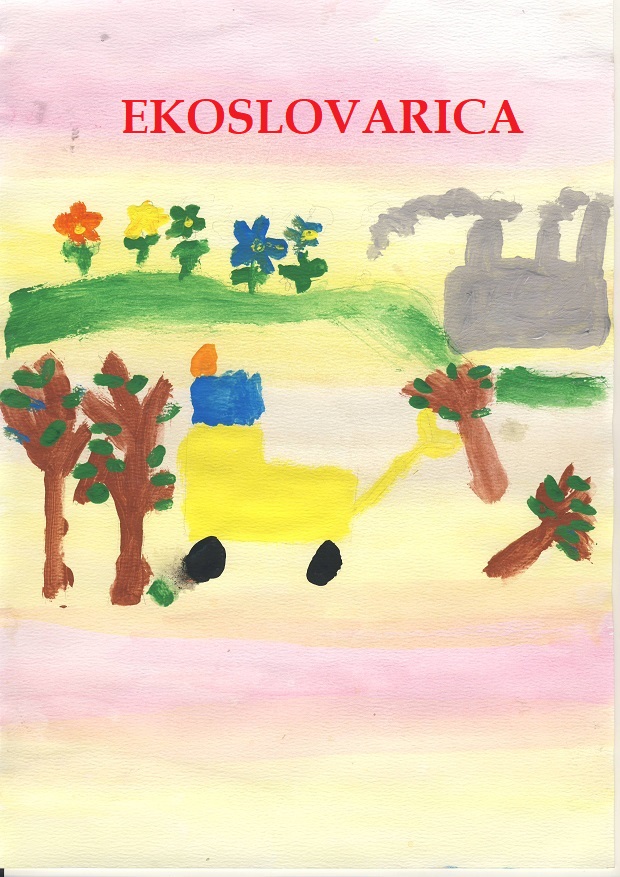 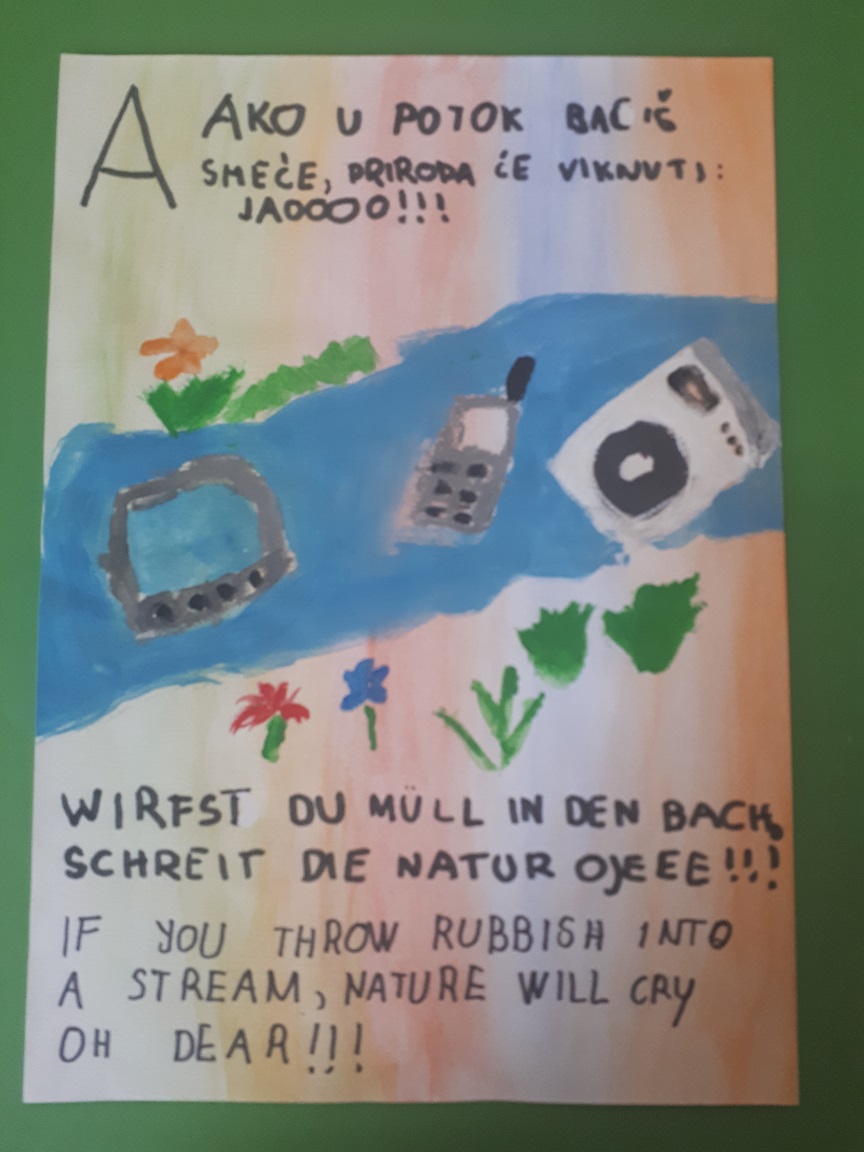 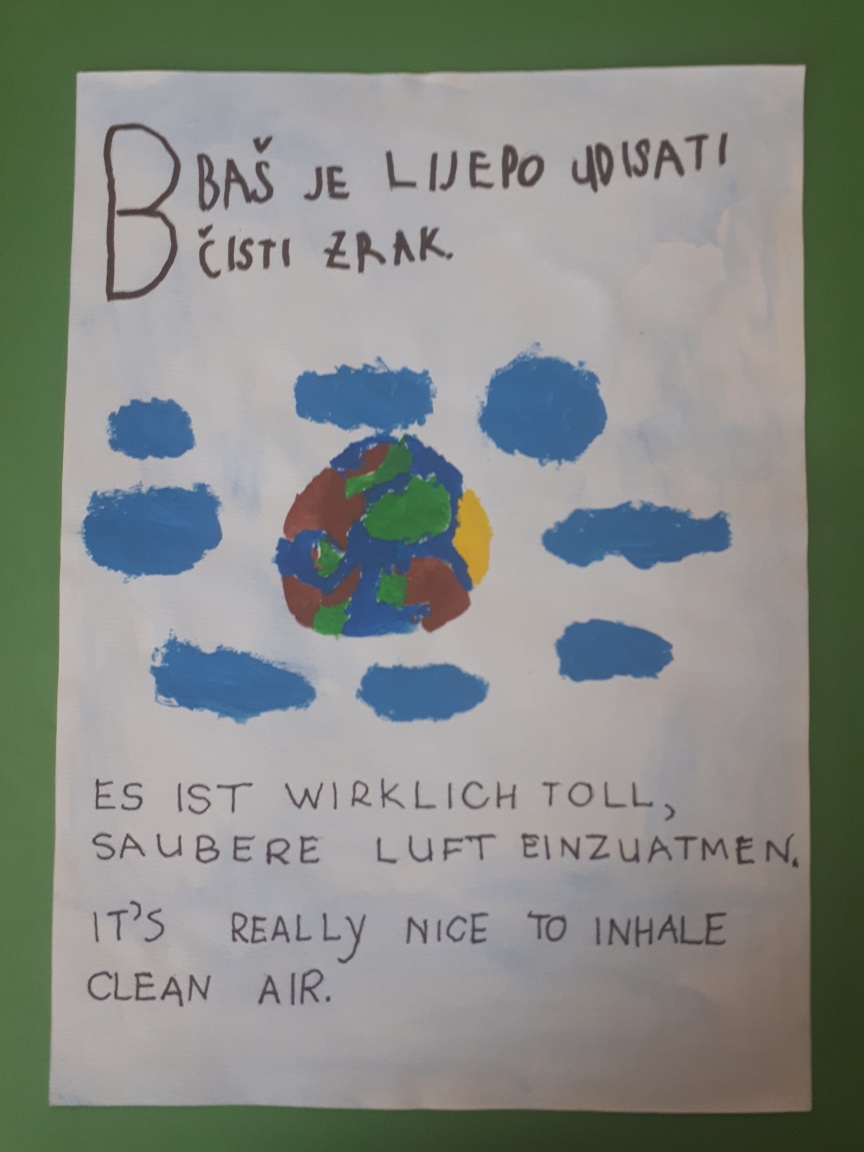 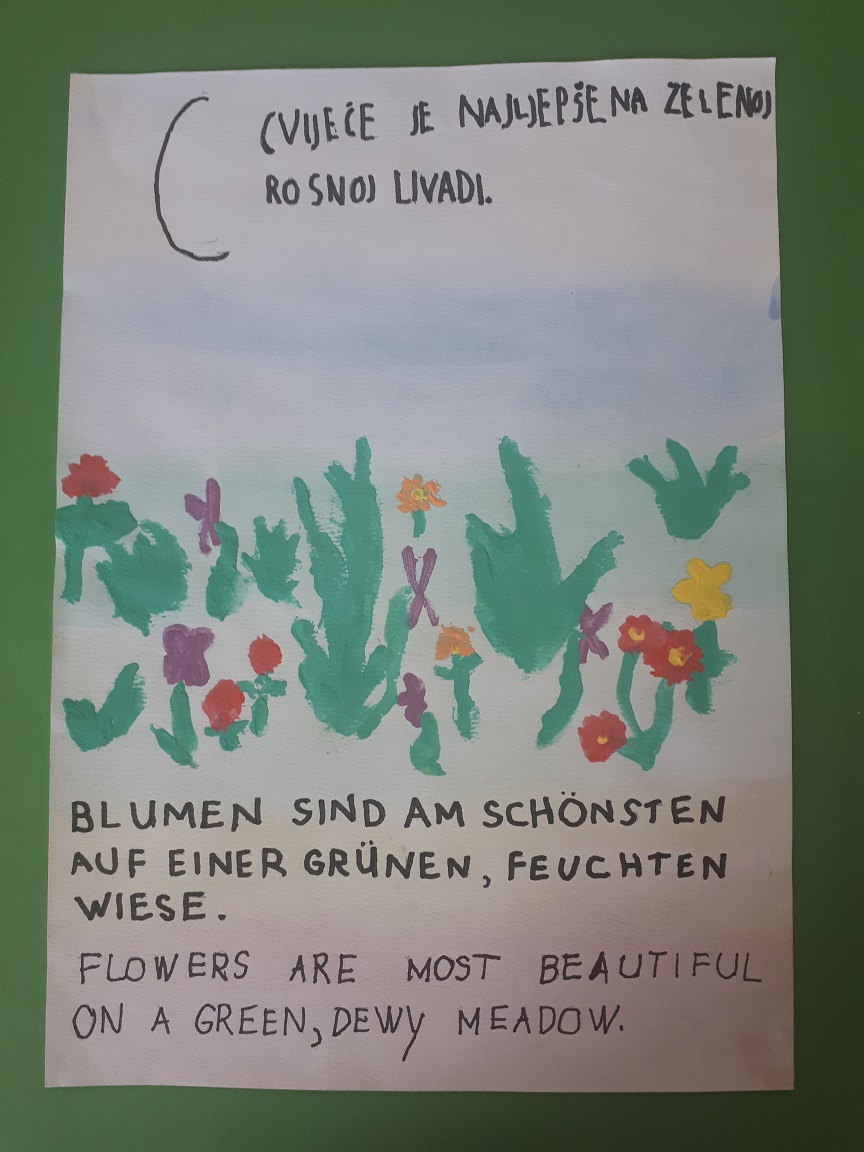 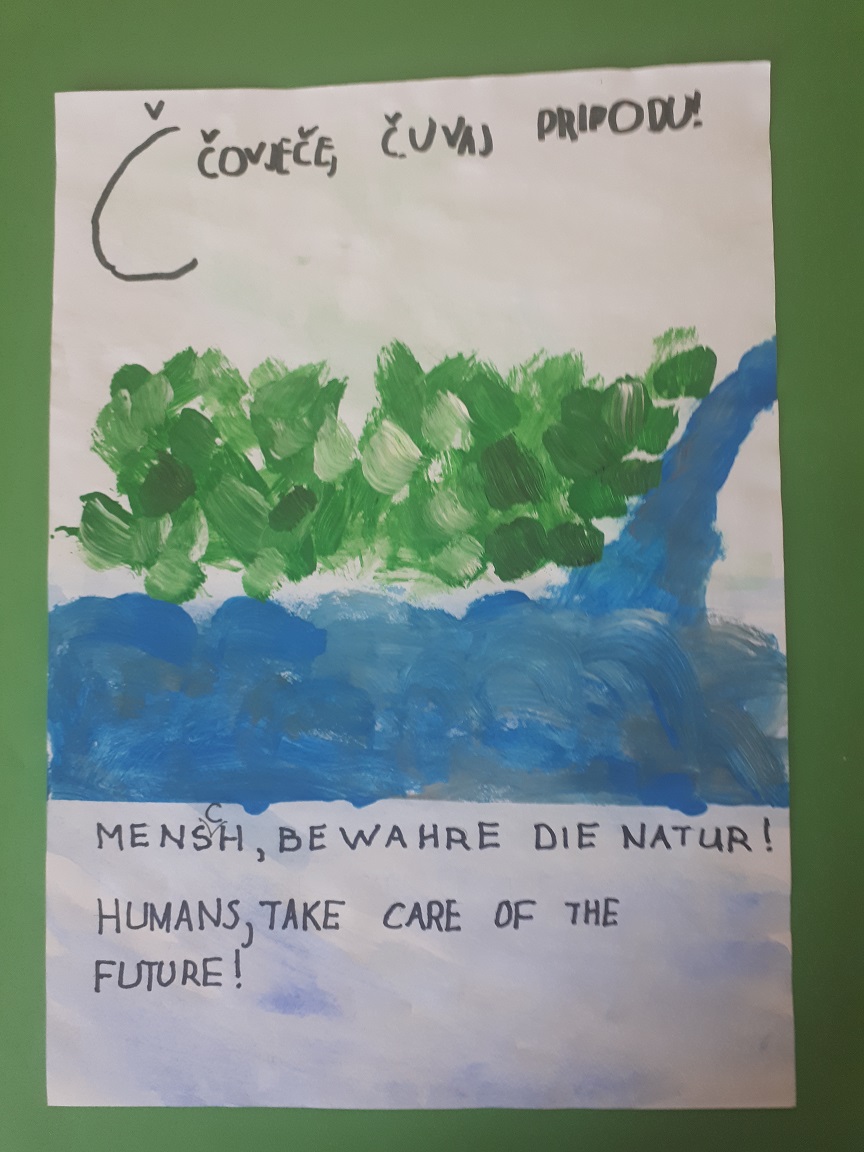 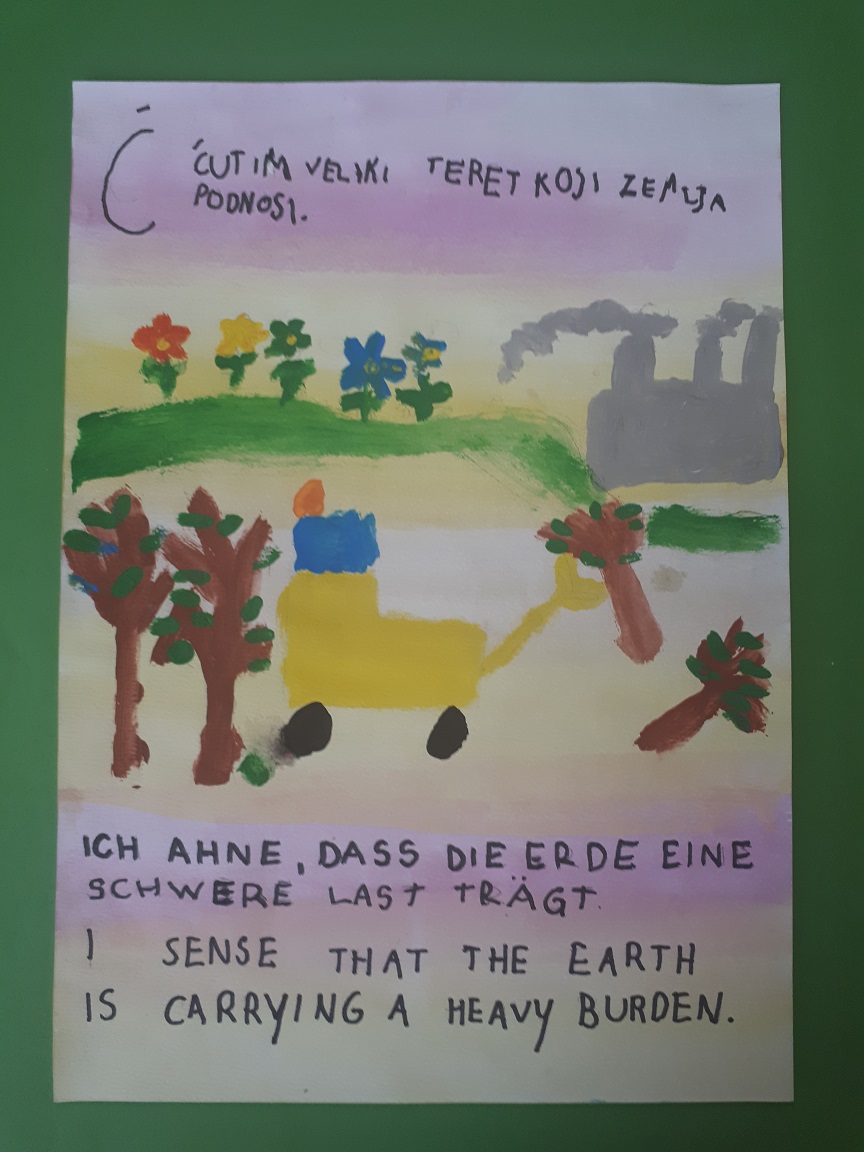 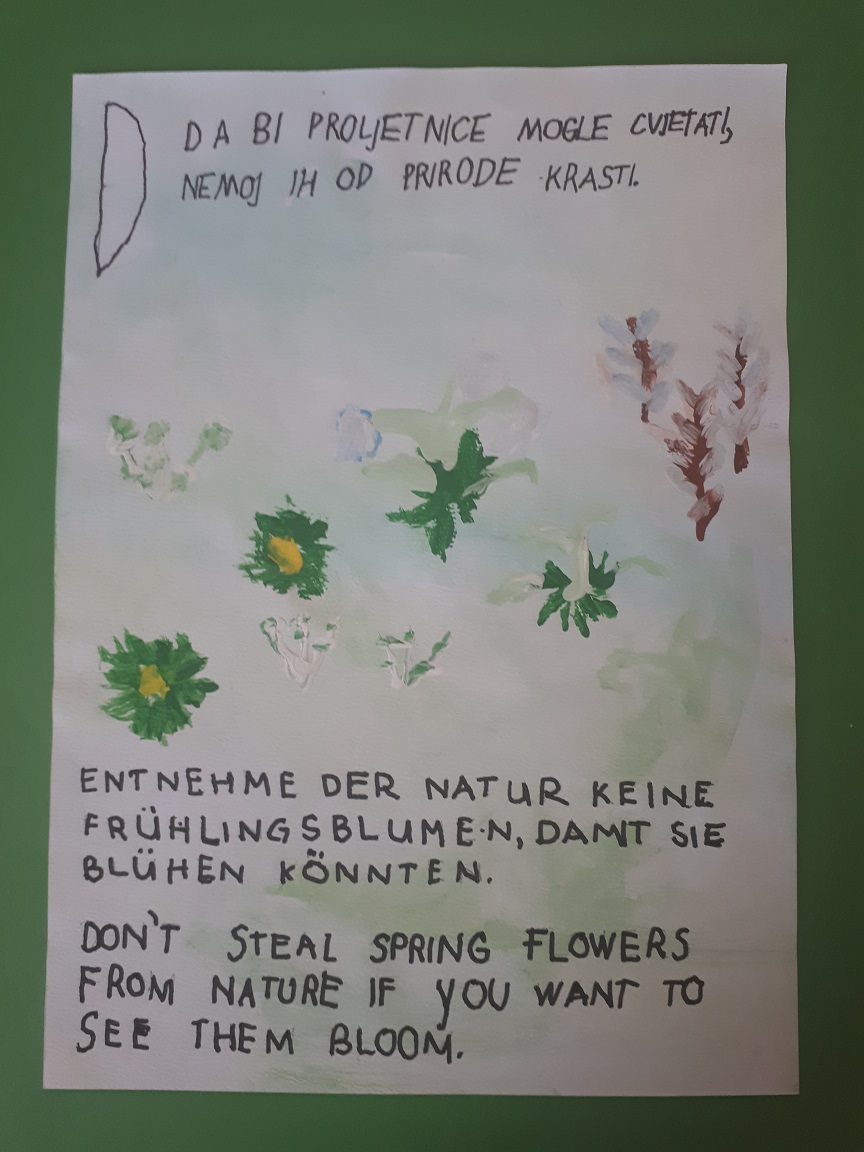 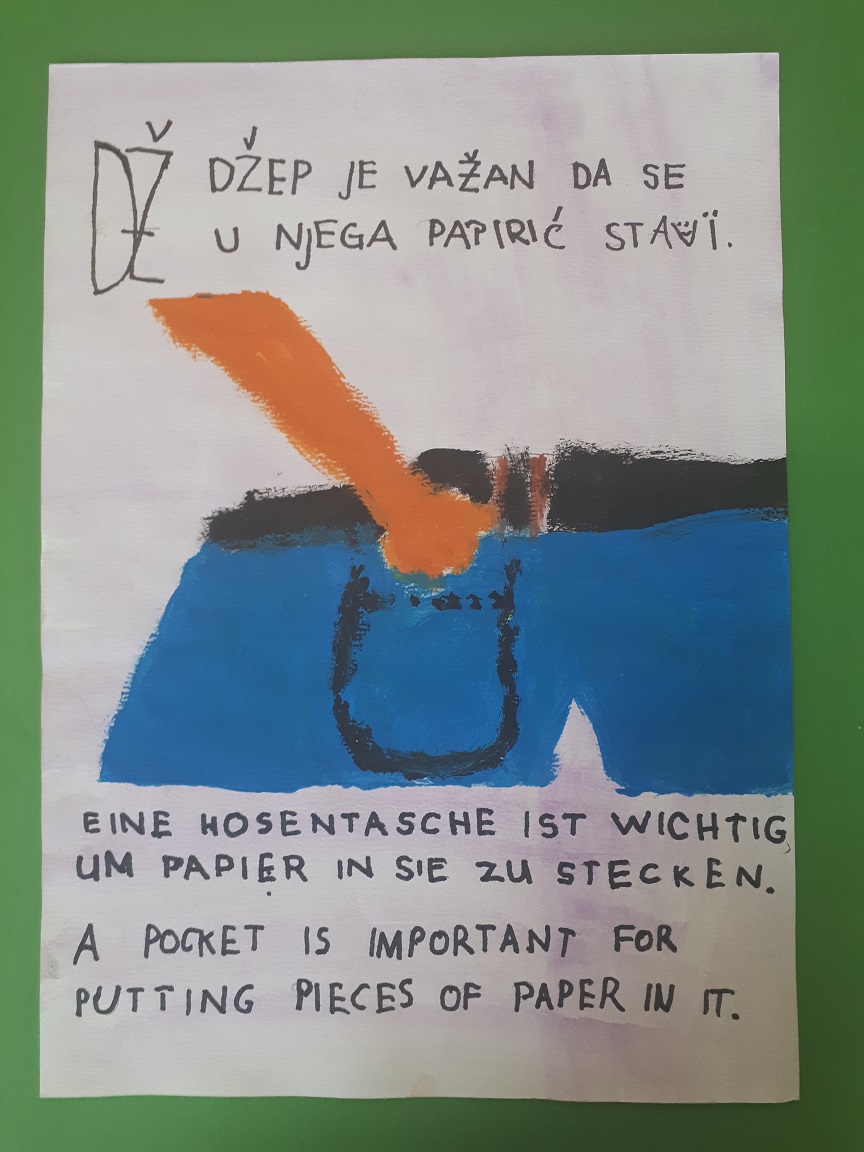 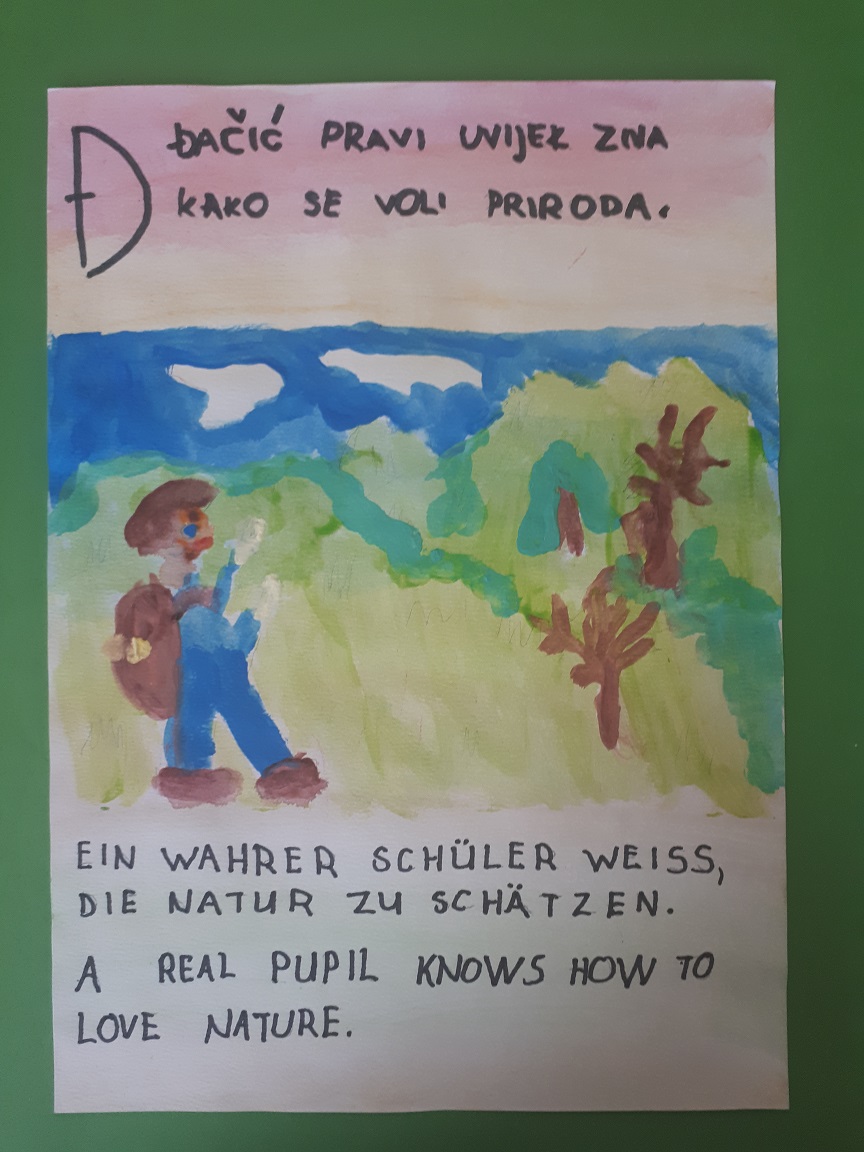 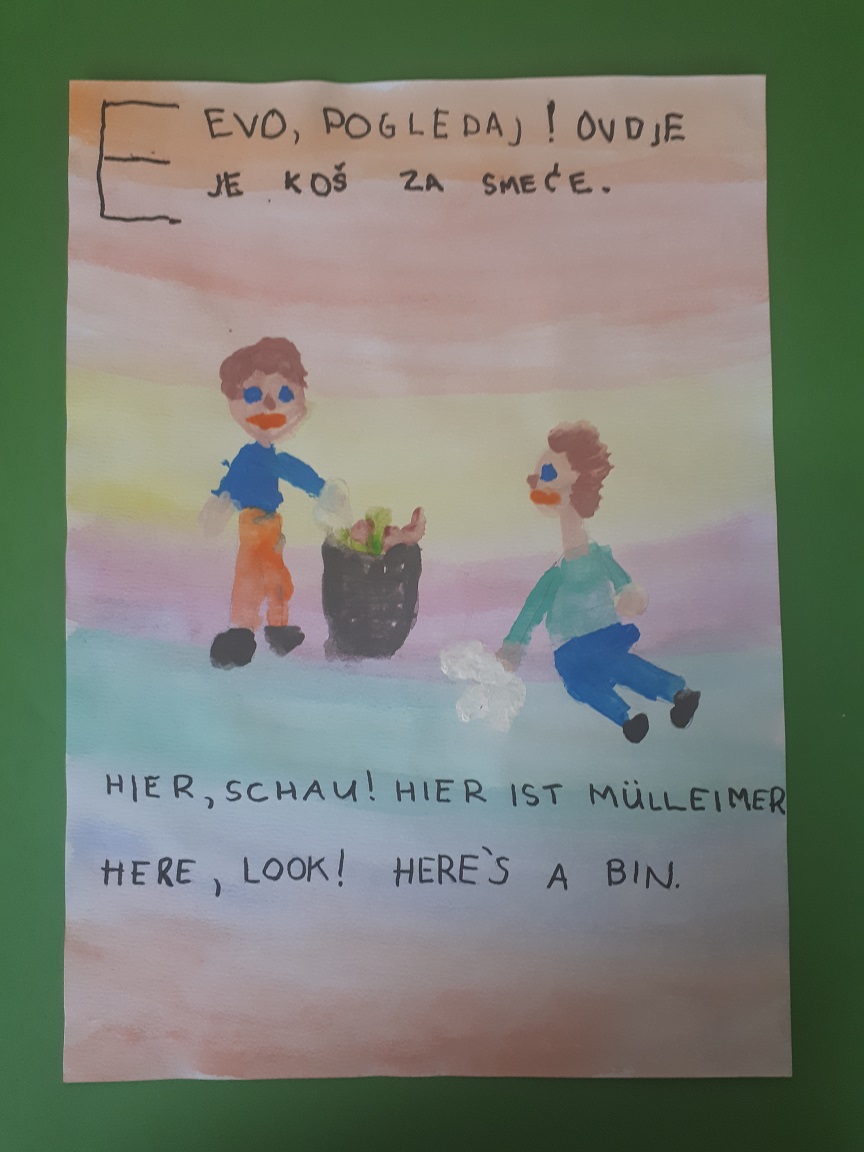 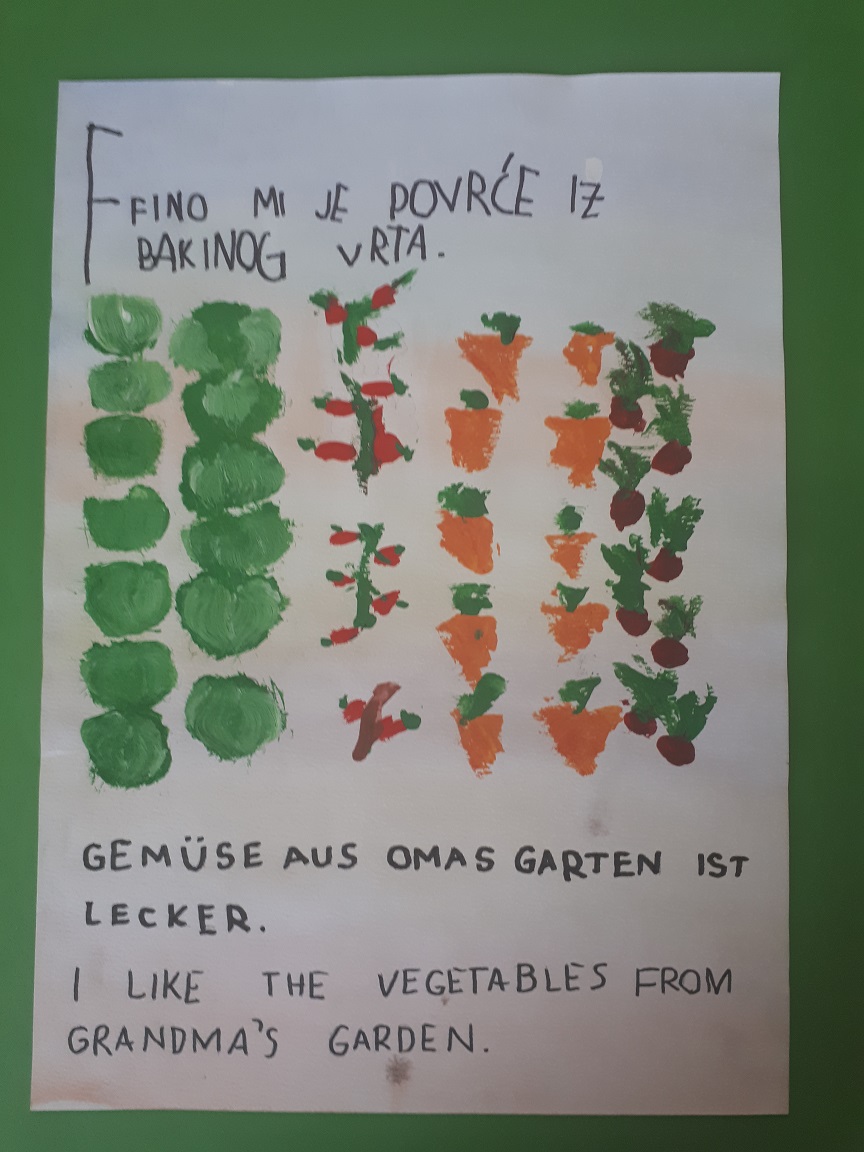 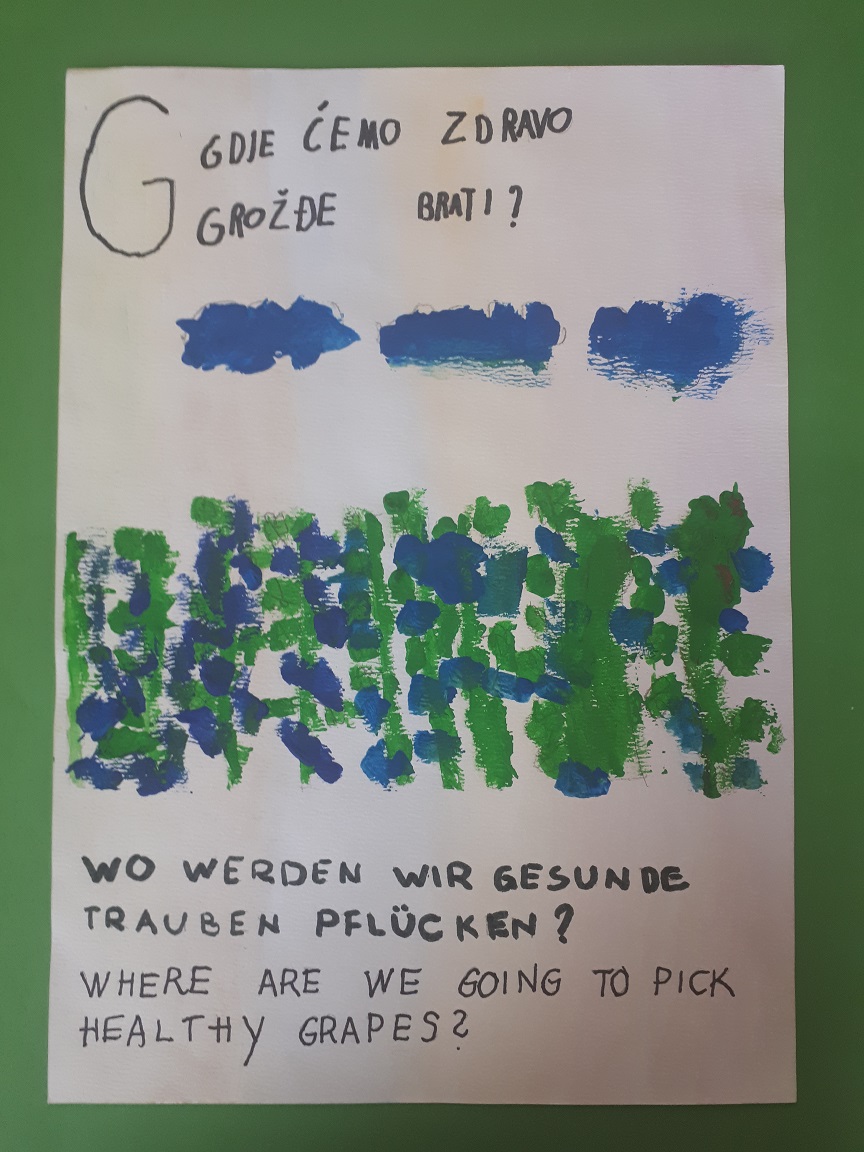 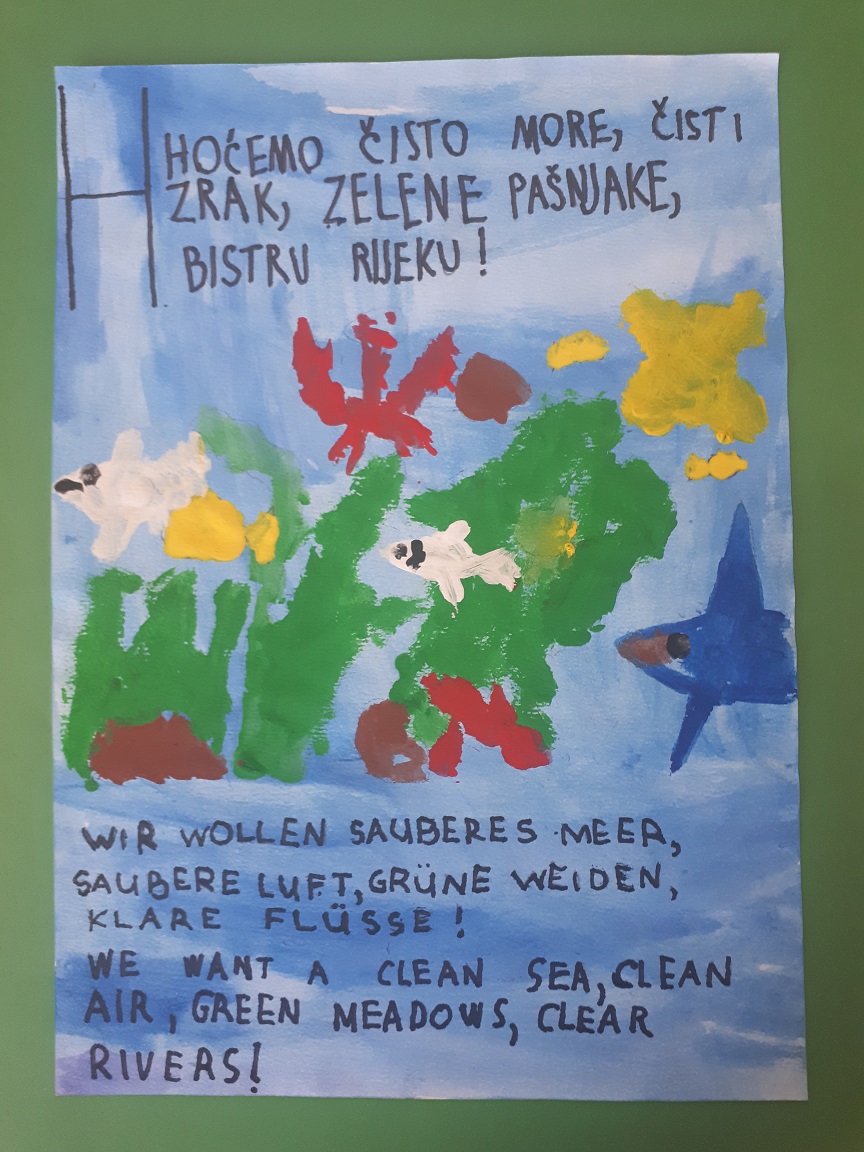 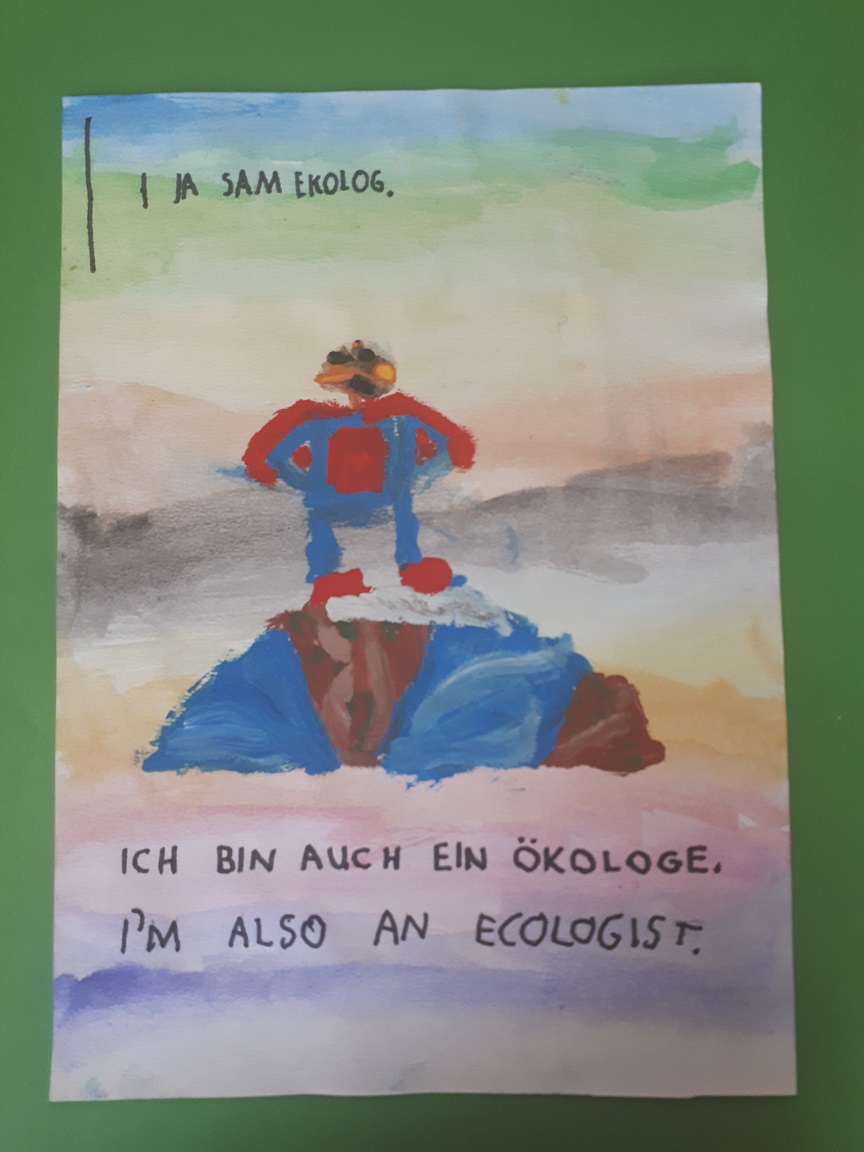 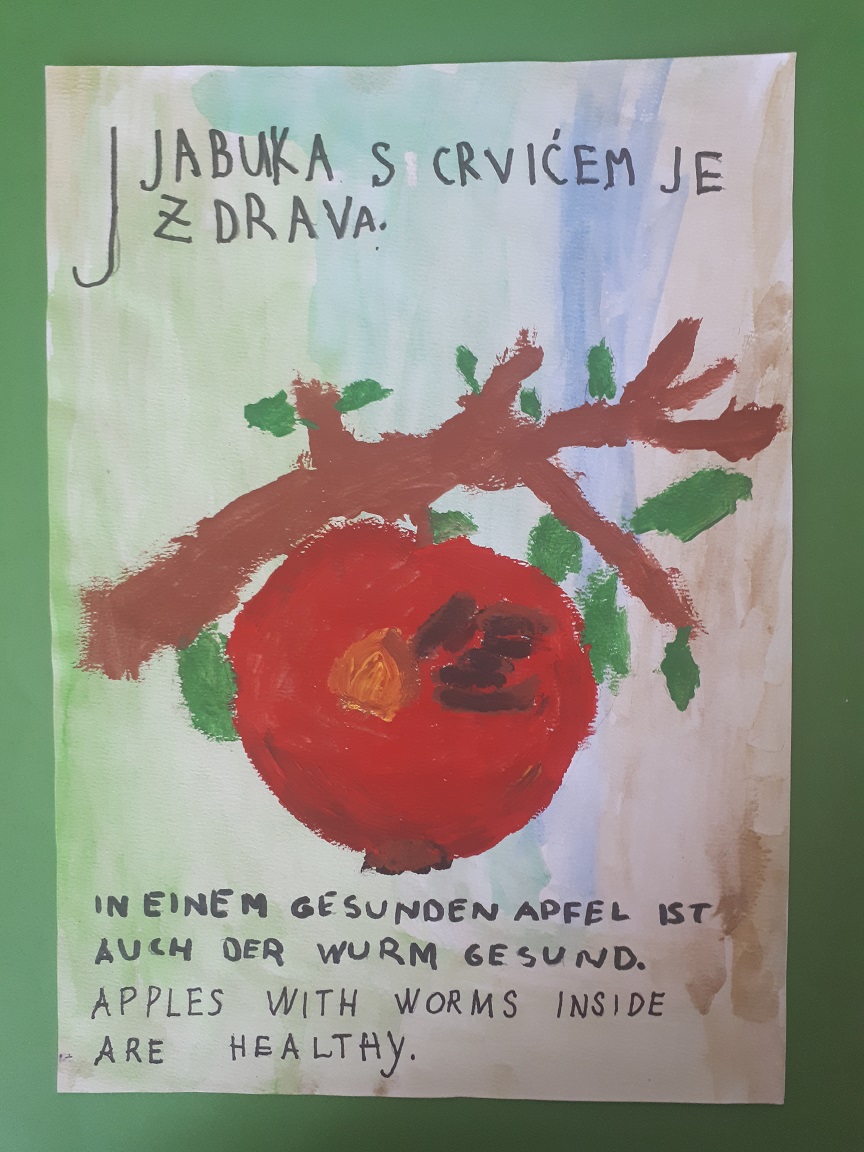 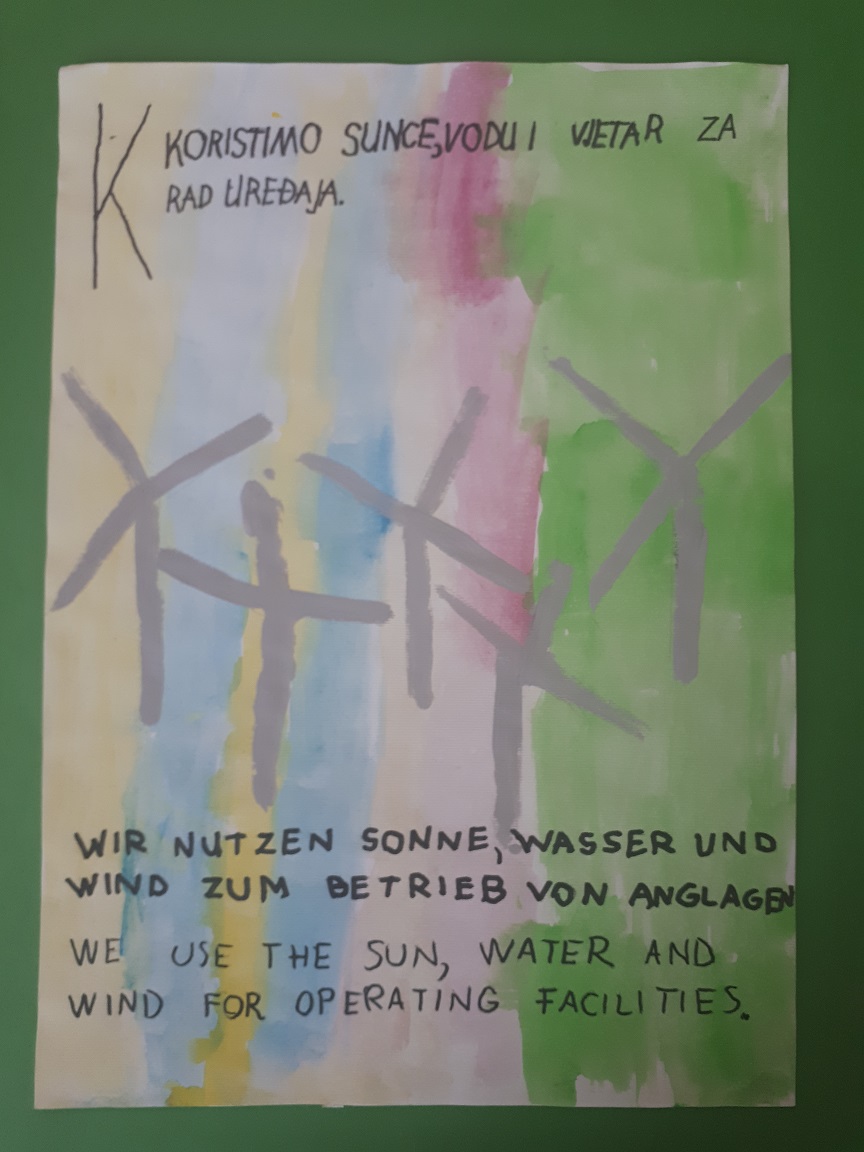 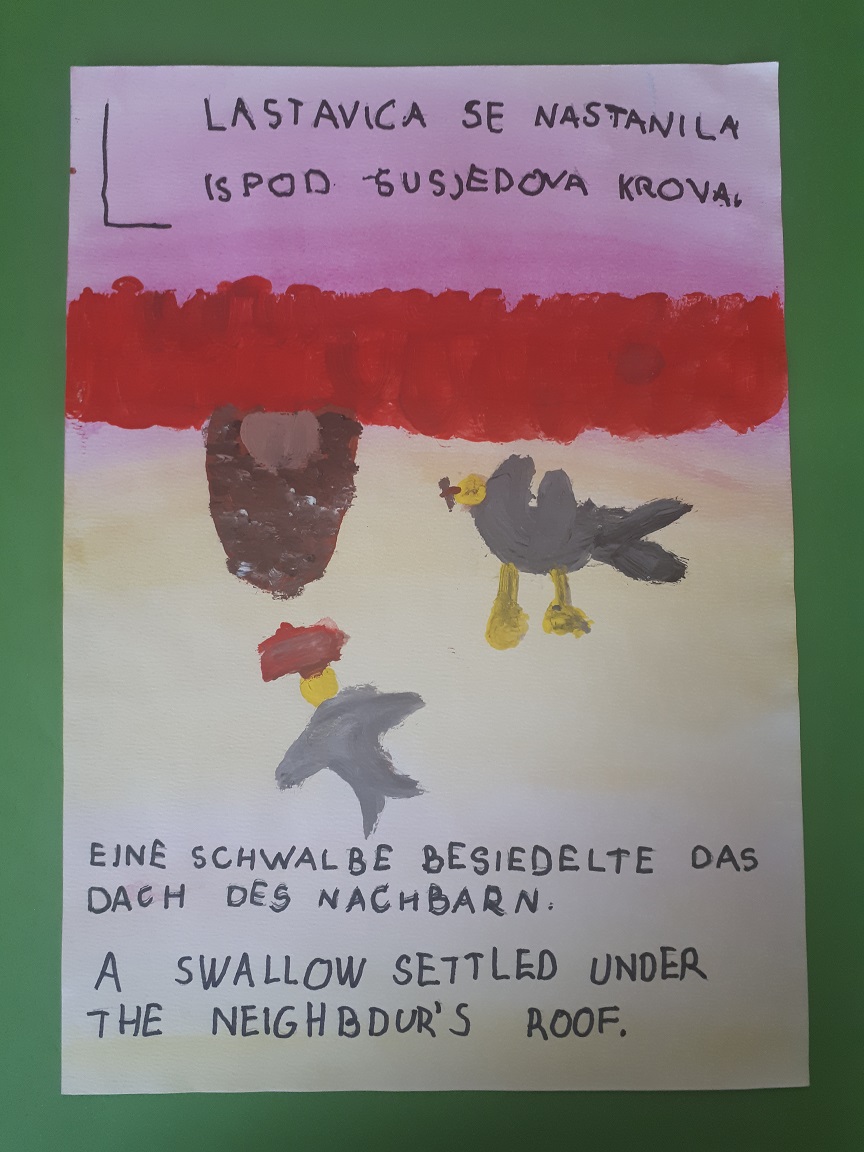 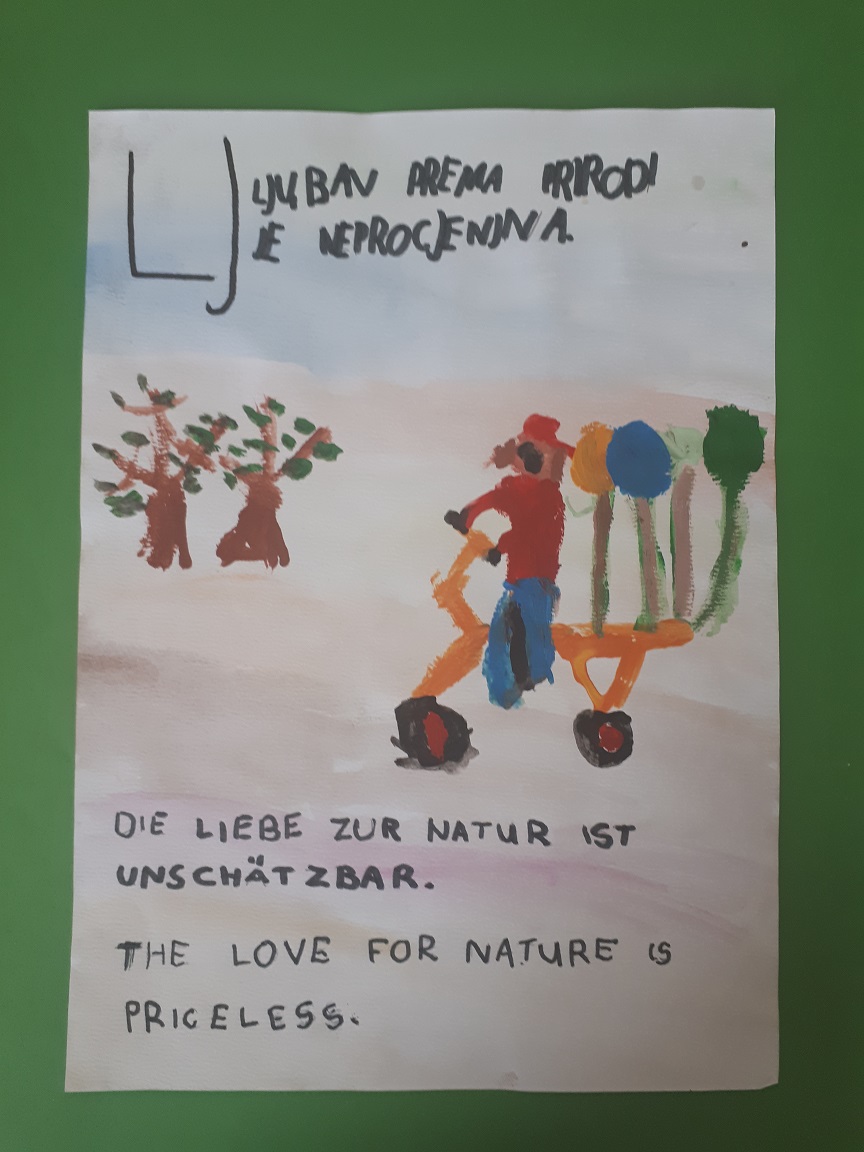 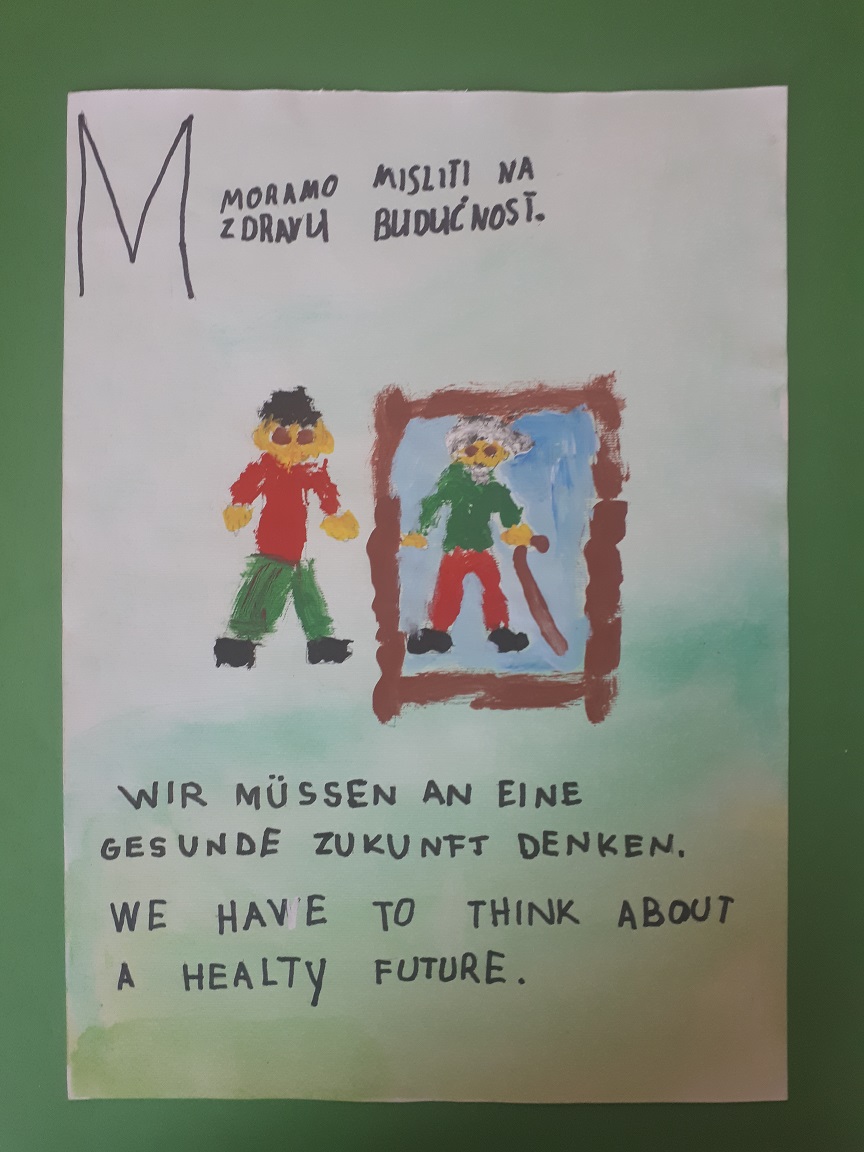 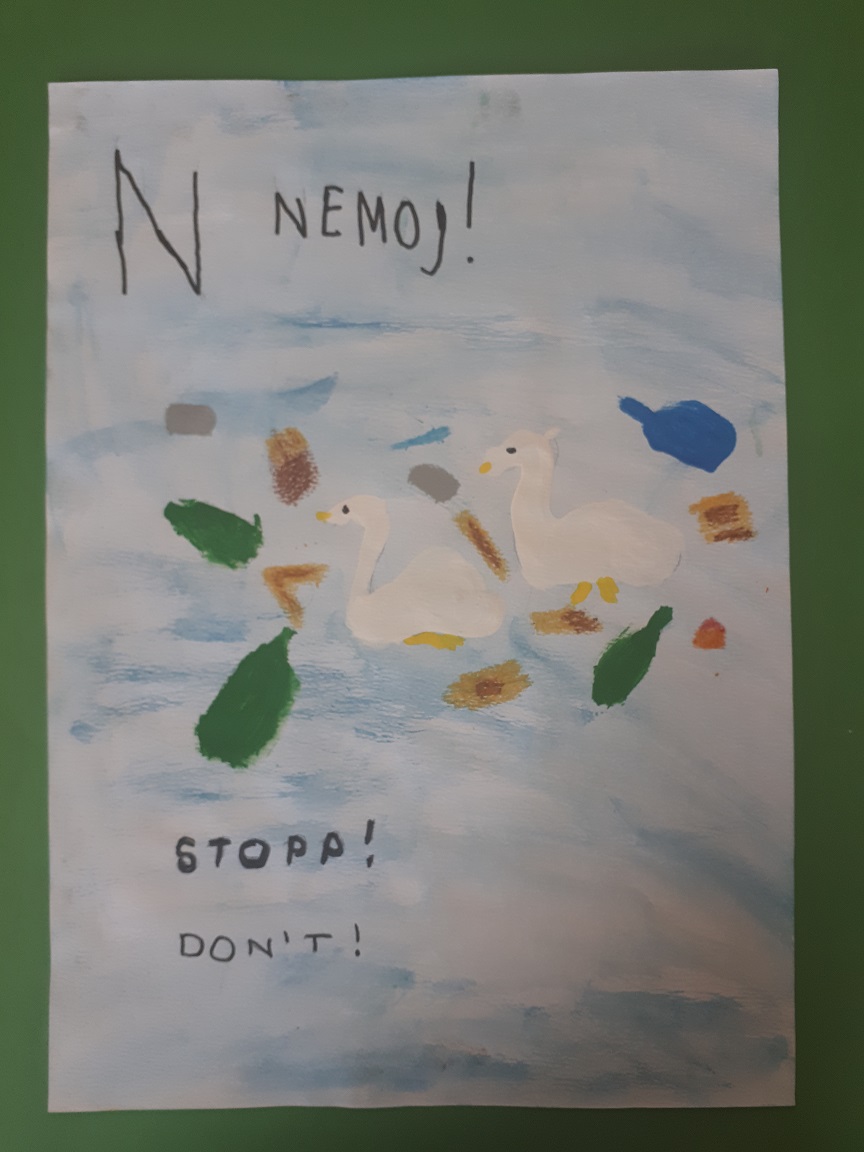 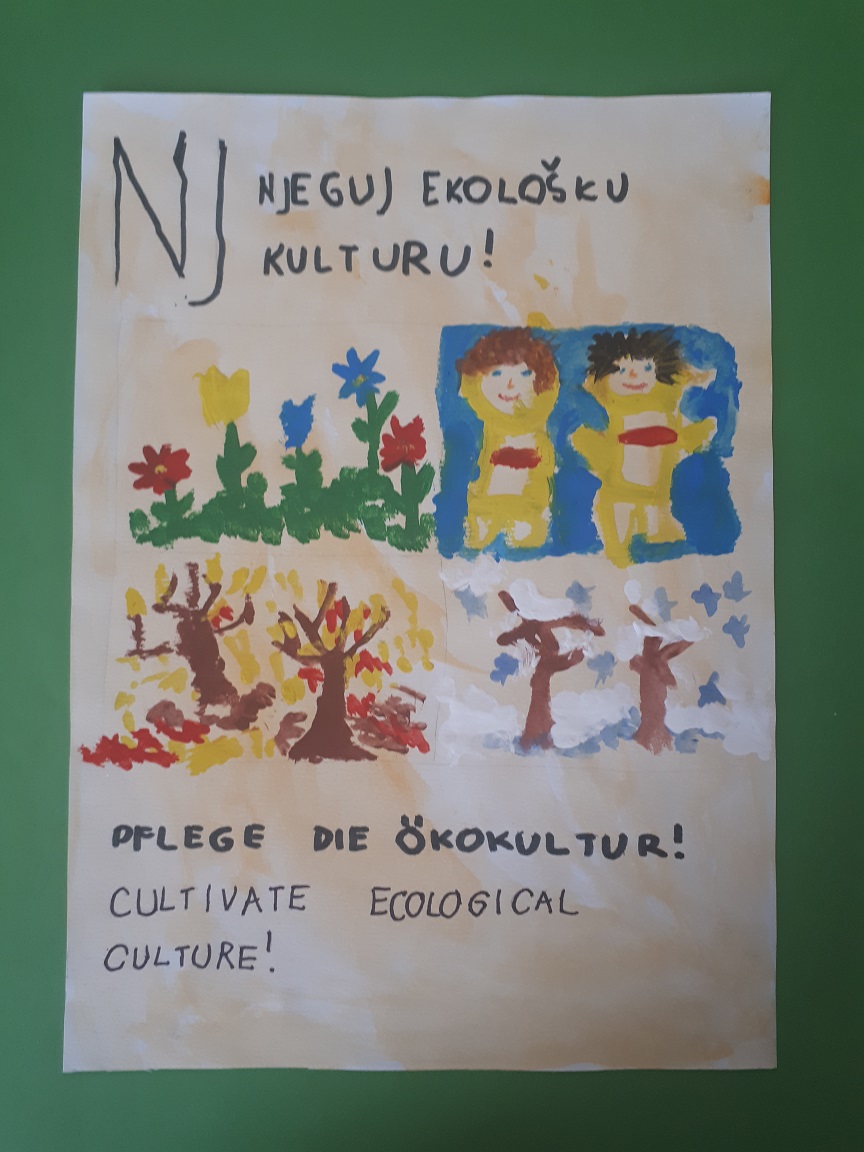 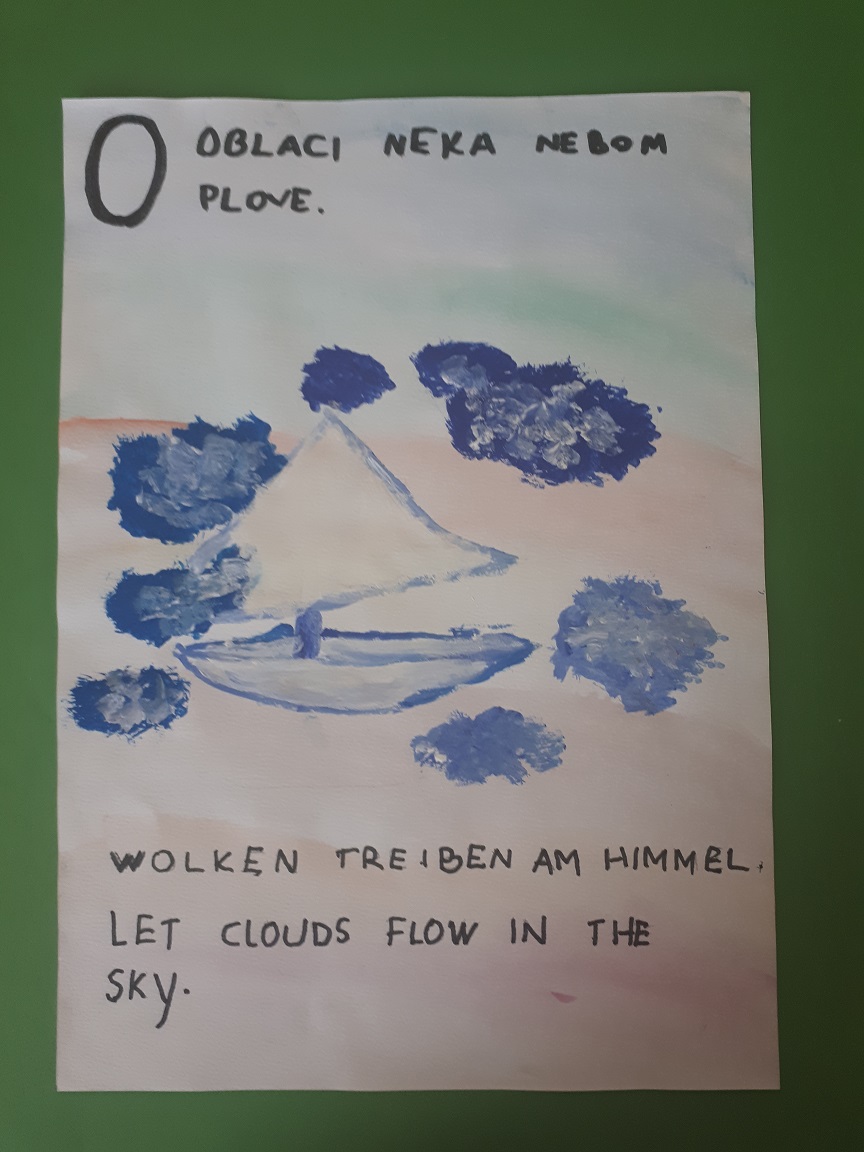 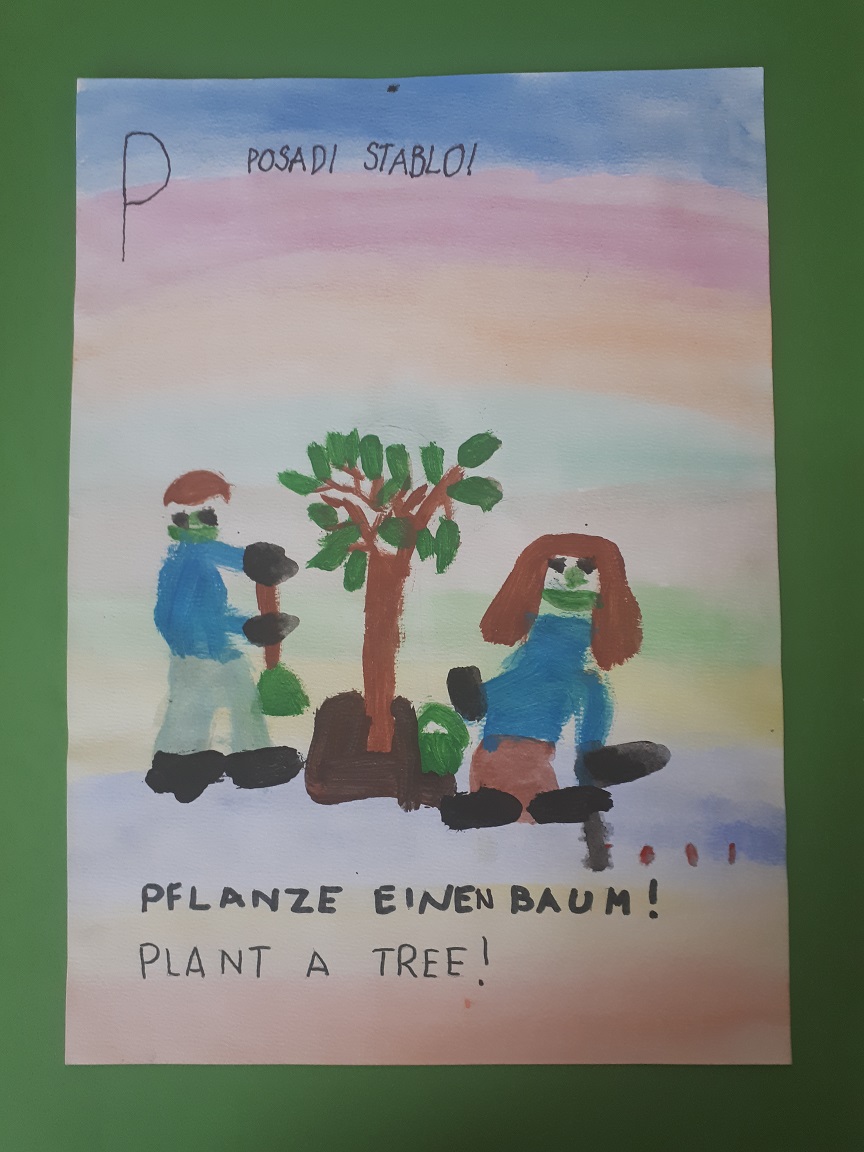 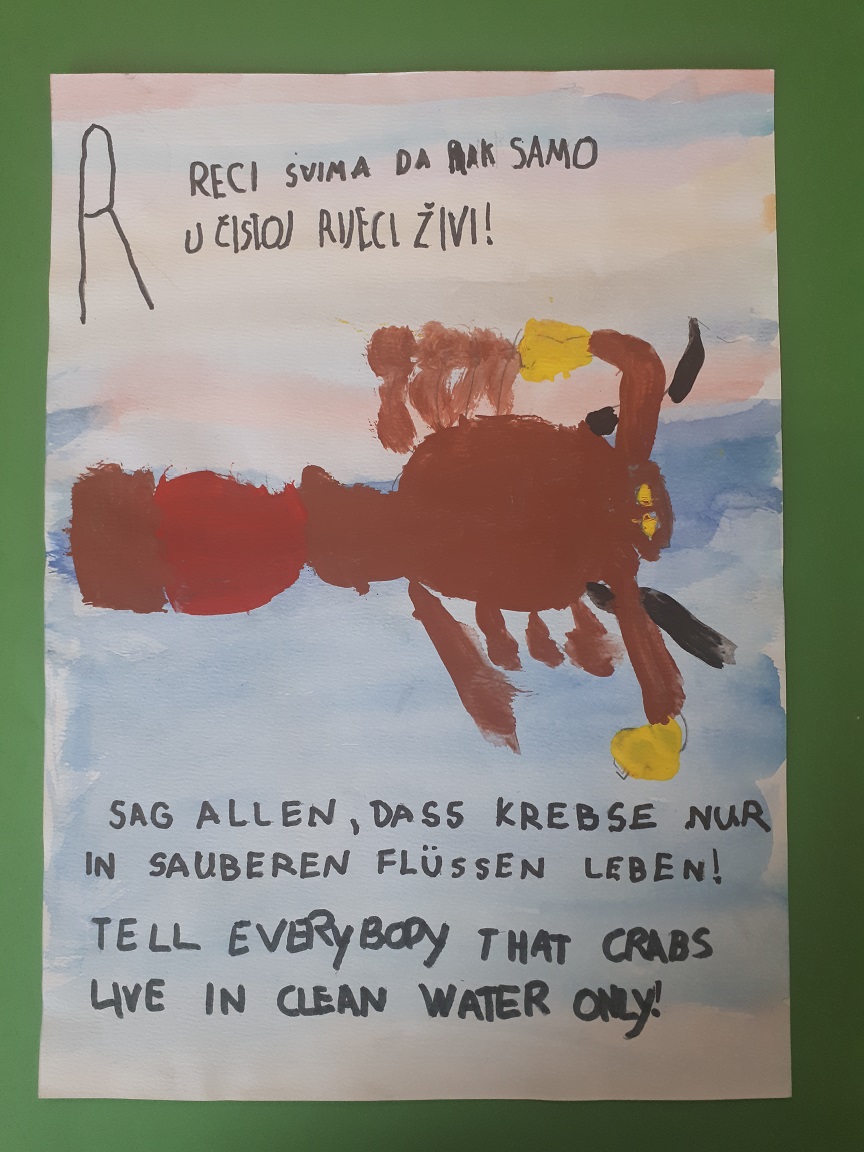 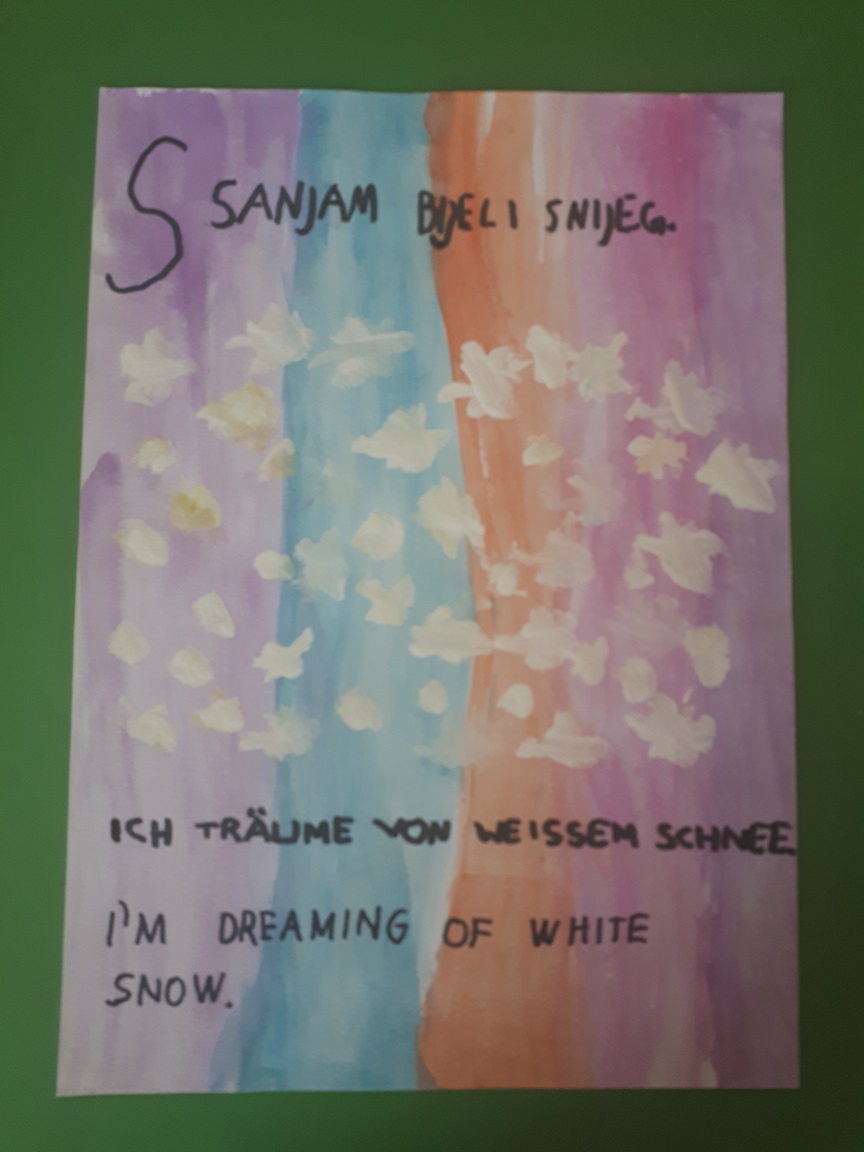 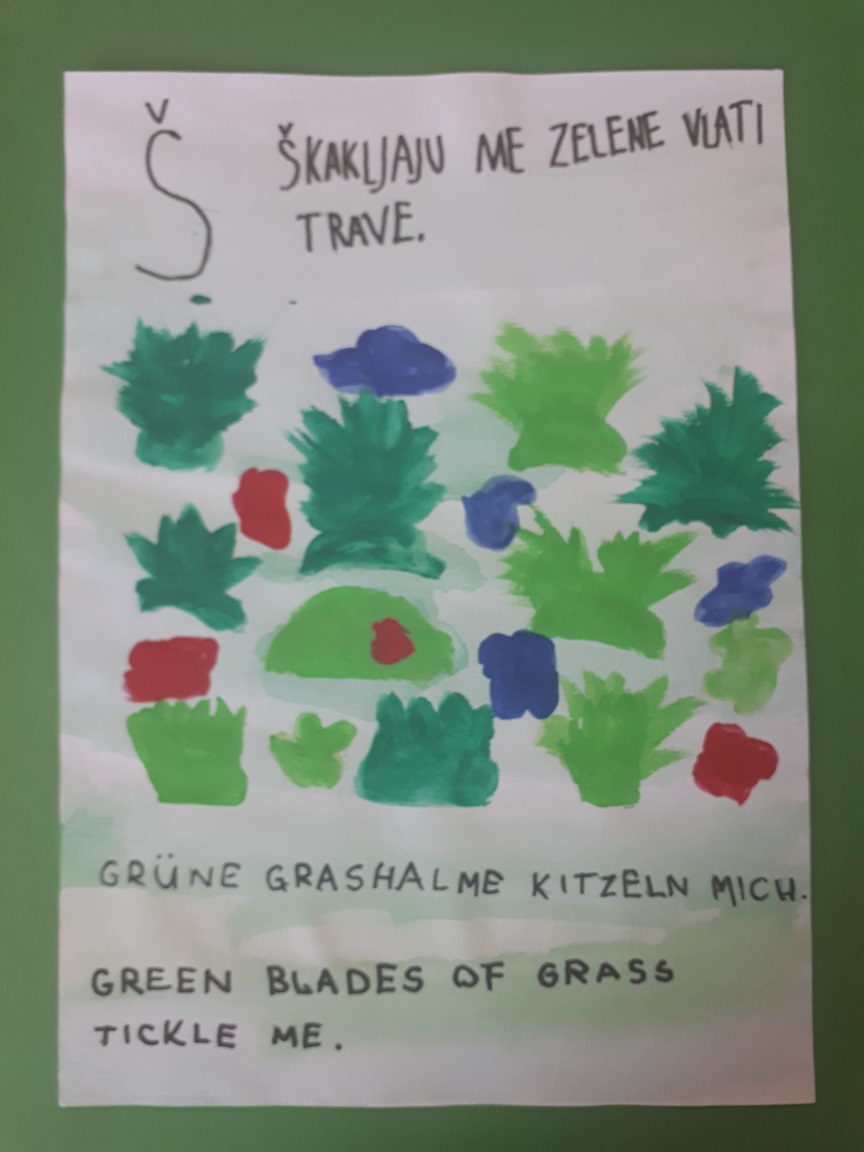 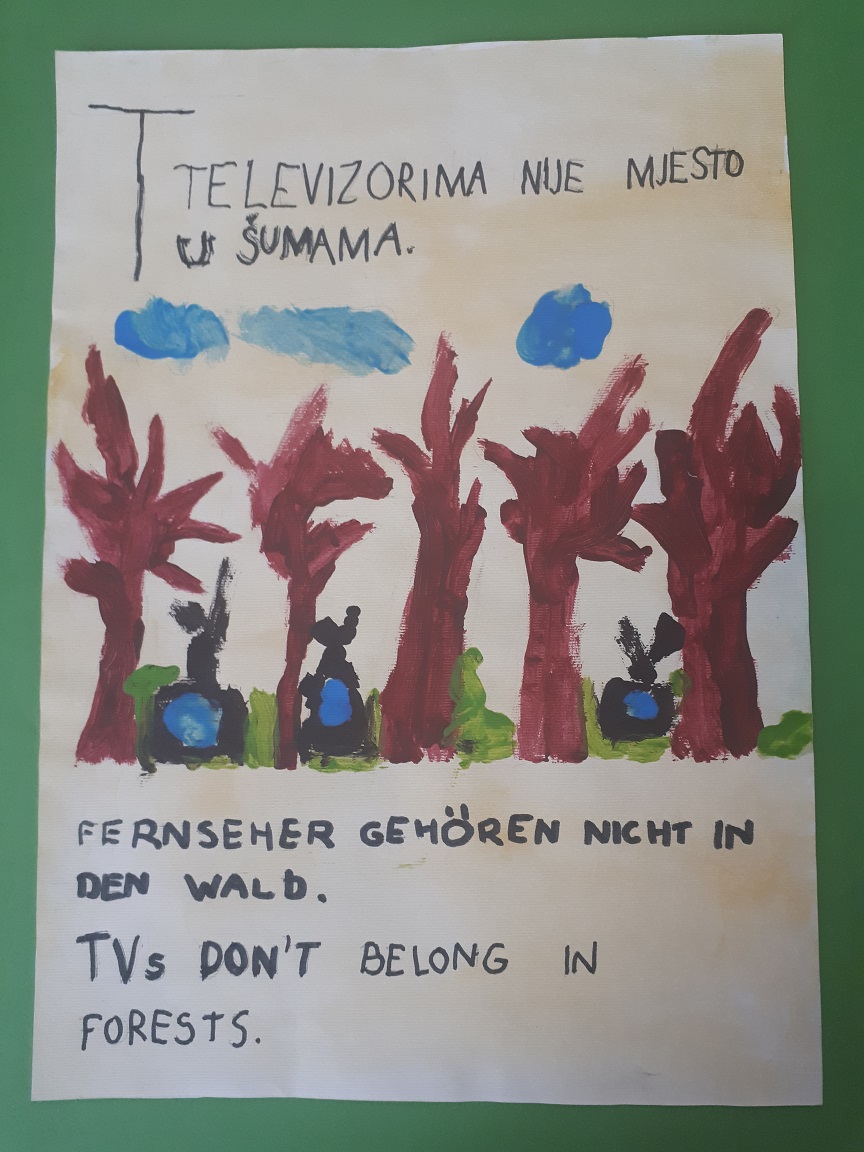 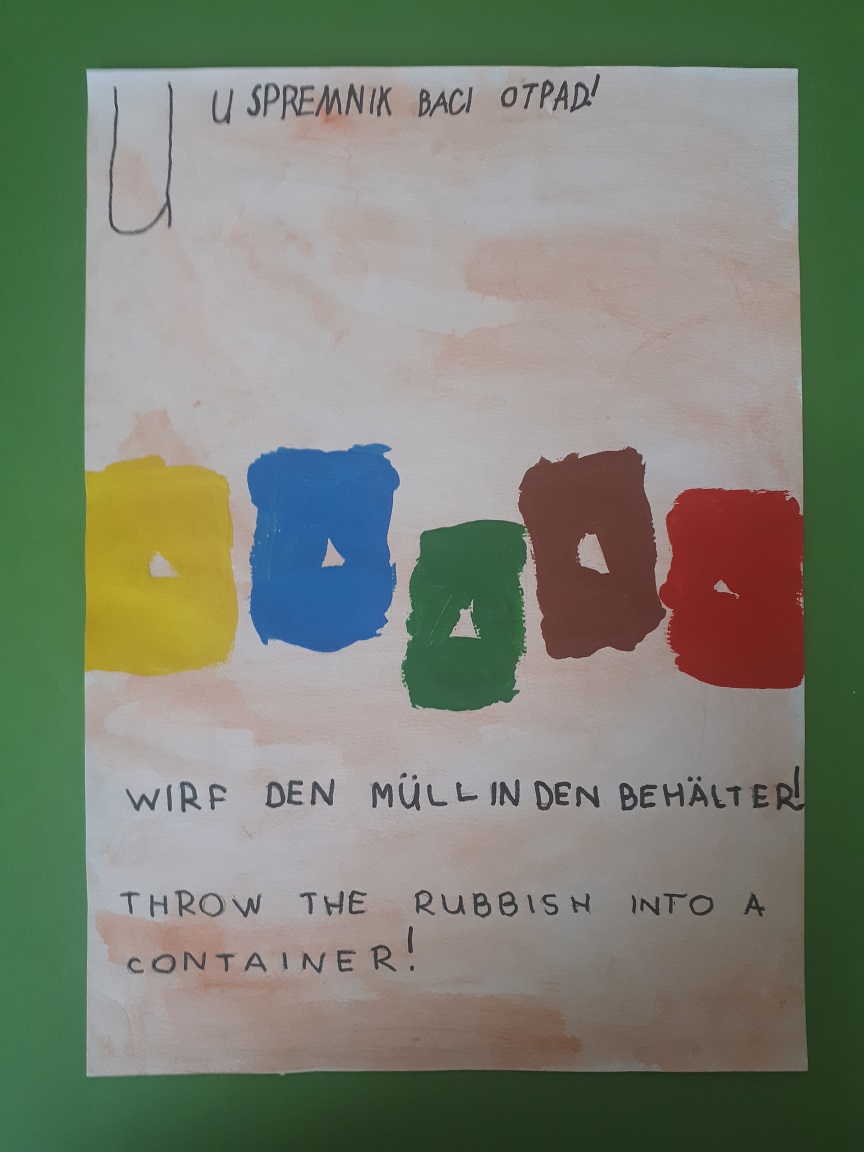 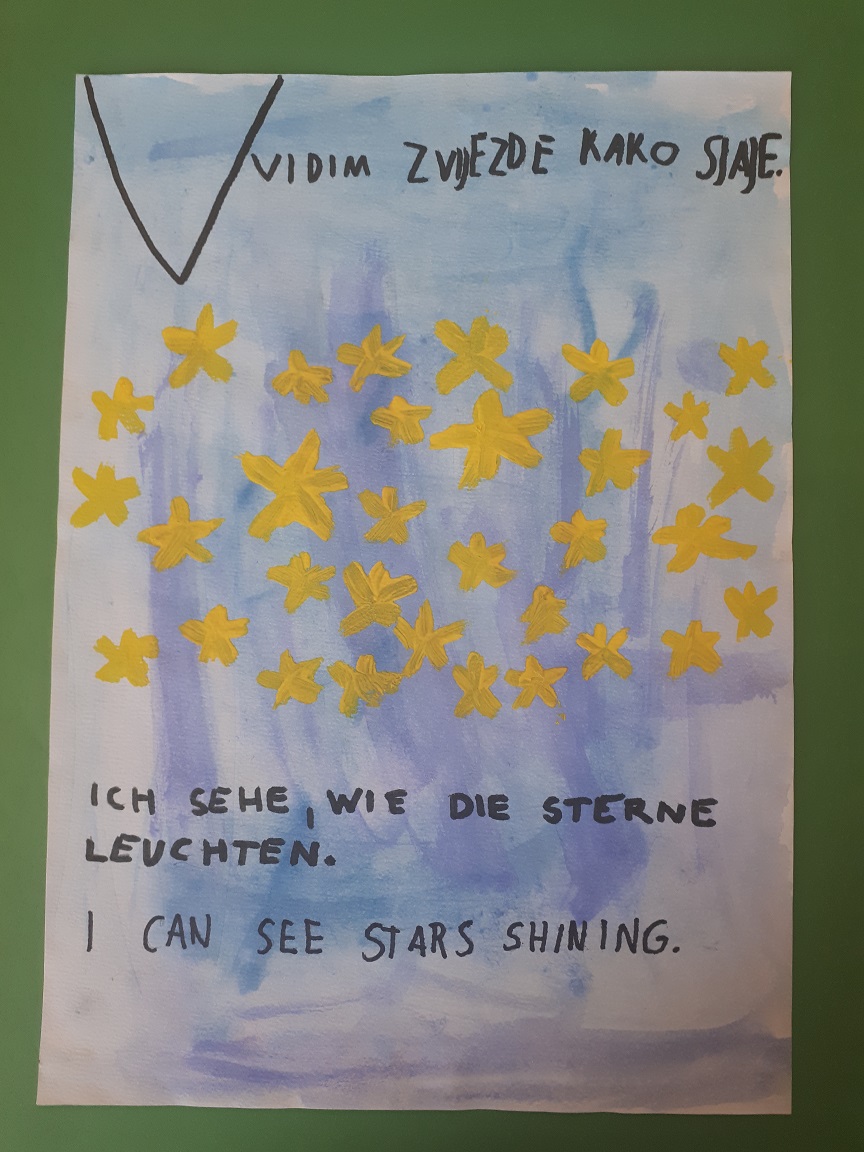 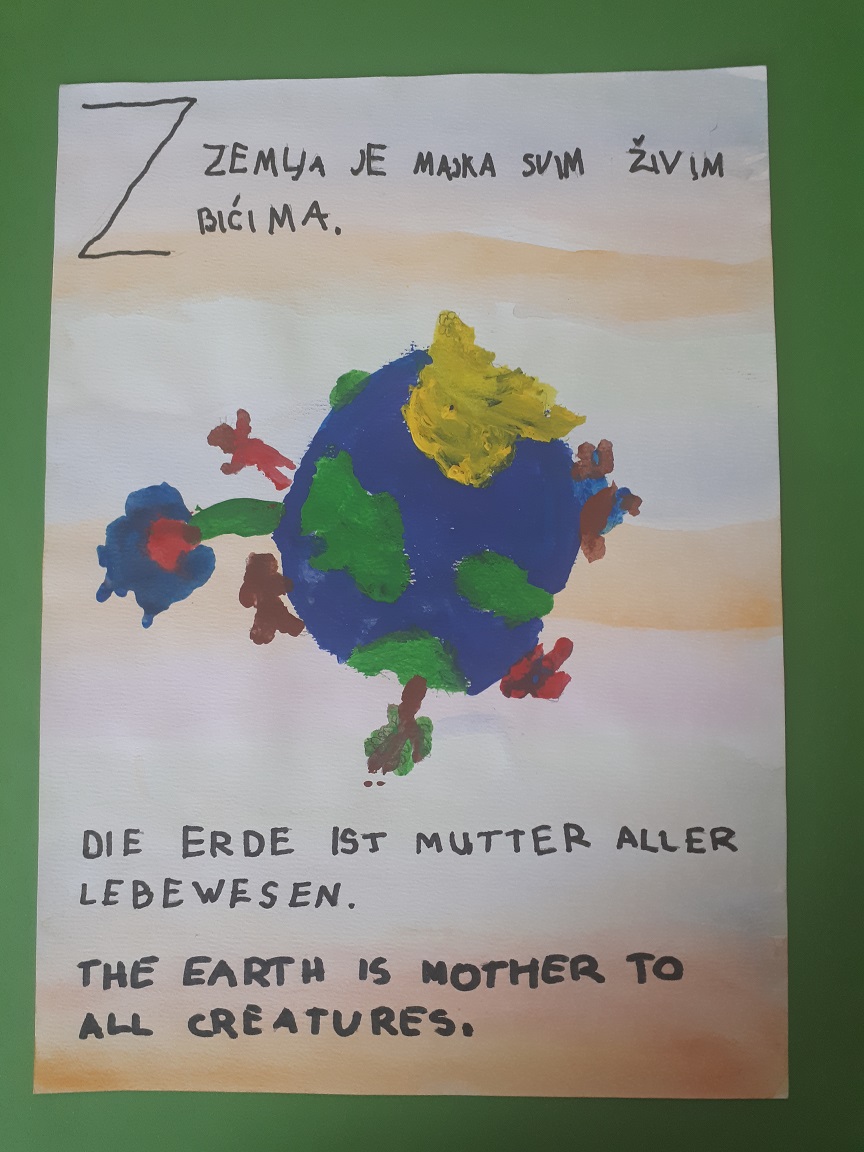 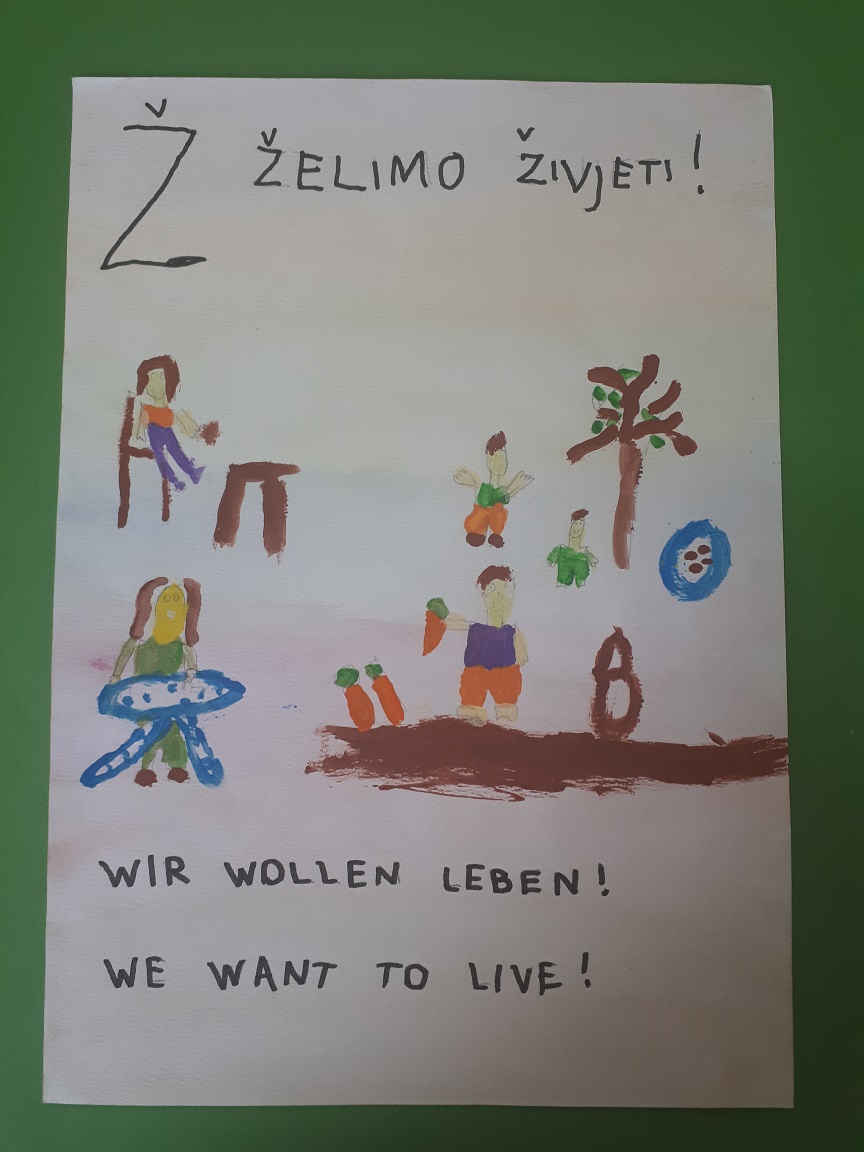 Osnovna škola Zlatar Bistrica
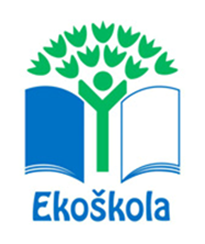 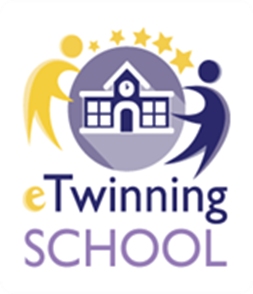 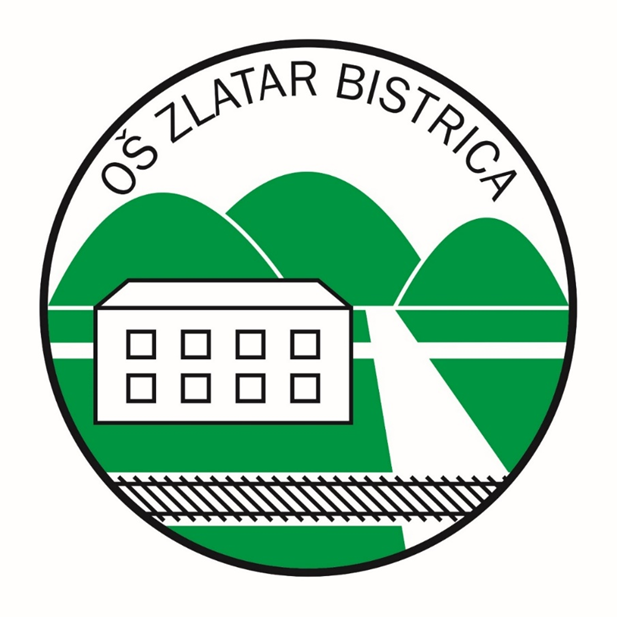